Λέιζερ
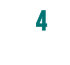 Εφαρμογές : Αποθήκευση Δεδομένων
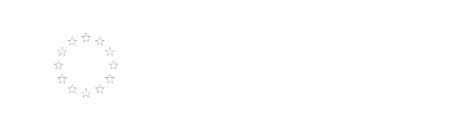 1
Αποθήκευση Δεδομένων
Το λέιζερ έχει υψηλή χωρική συνοχή και μπορεί έτσι να χρησιμοποιηθεί για την καταγραφή σε πολύ μικροσκοπικά σημεία στο μέσο εγγραφής, επιτρέποντας αποθήκευση δεδομένων υψηλής πυκνότητας.
2
Αποθήκευση Δεδομένων
Το λέιζερ εφαρμόζεται στην οπτική αποθήκευση δεδομένων π.χ. σε δίσκους CD, DVD, δίσκους Blu-ray και μαγνητοοπτικούς δίσκους
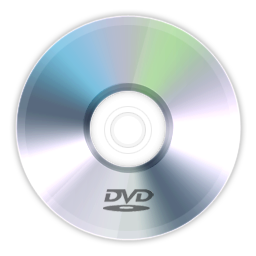 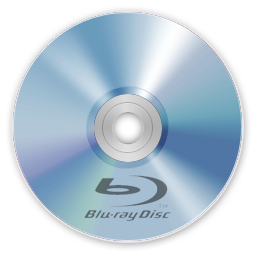 3
Αποθήκευση Δεδομένων
Σύγκριση Δίσκων CD με DVD  και Blu-ray
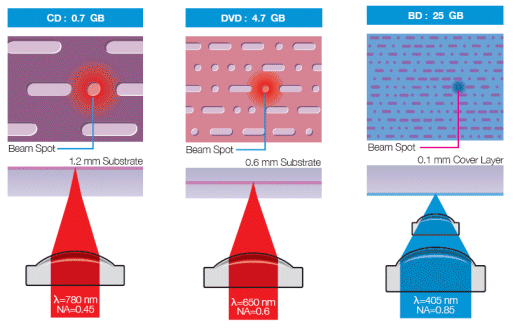 4
Αποθήκευση Δεδομένων
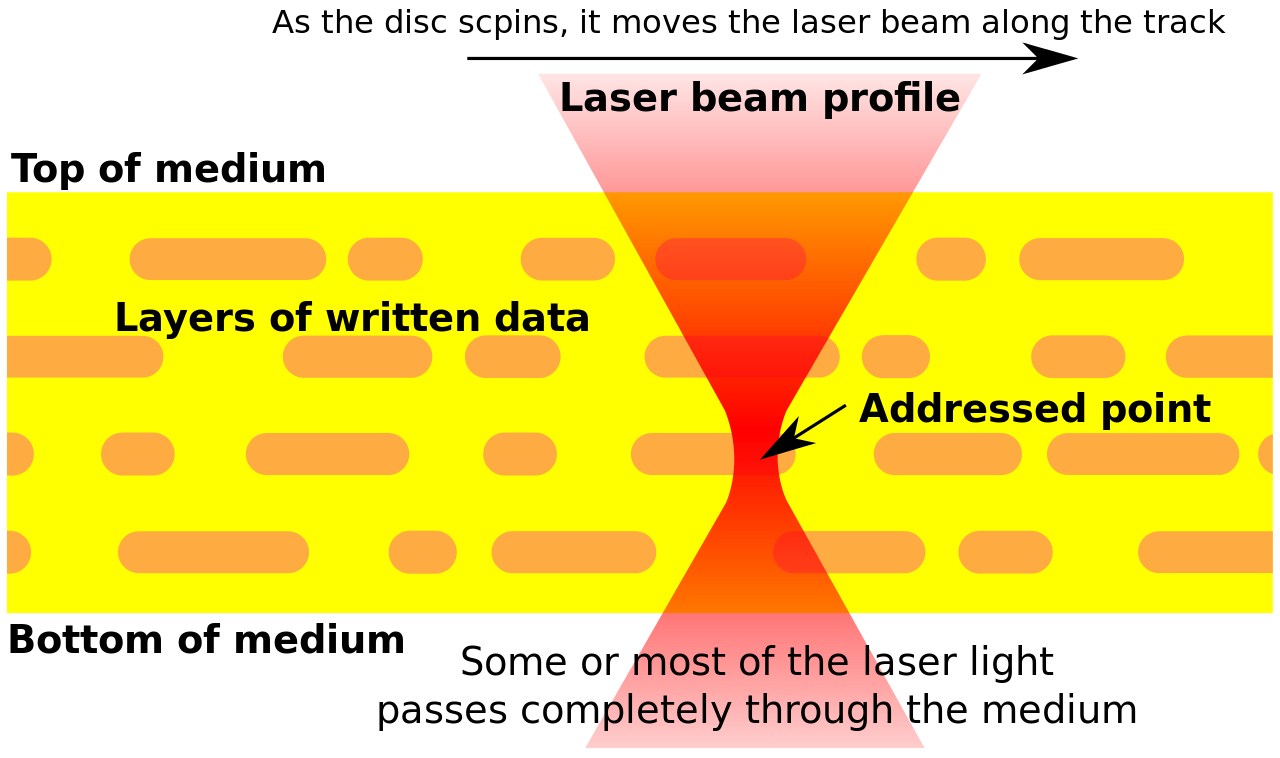 5
Αποθήκευση Δεδομένων
Μια άλλη περίπτωση είναι η ολογραφία, όπου η χρονική συνοχή μπορεί επίσης να είναι σημαντική.
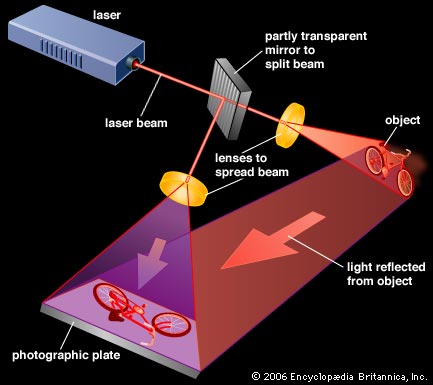 6